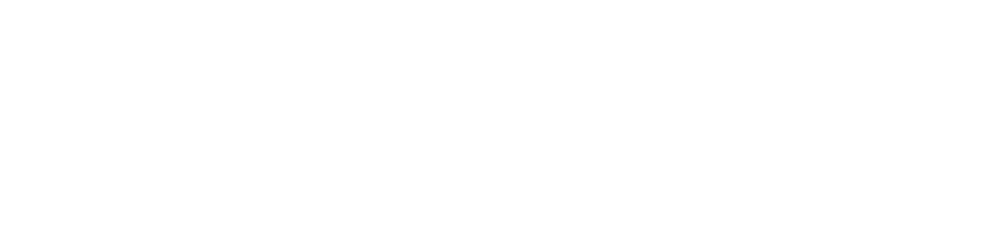 Sunday Morning
Matthew 28:1-6
Joshua Tapp
True Words Baptist Church – 1377 S. 20th St. Louisville, KY – TrueWordsBaptist.org
Matthew 28:1-3   In the end of the sabbath, as it began to dawn toward the first day of the week, came Mary Magdalene and the other Mary to see the sepulchre.  2 And, behold, there was a great earthquake: for the angel of the Lord descended from heaven, and came and rolled back the stone from the door, and sat upon it.  3 His countenance was like lightning, and his raiment white as snow:
Matthew 28:4-6   And for fear of him the keepers did shake, and became as dead men.  5 And the angel answered and said unto the women, Fear not ye: for I know that ye seek Jesus, which was crucified.  6 He is not here: for he is risen, as he said. Come, see the place where the Lord lay.
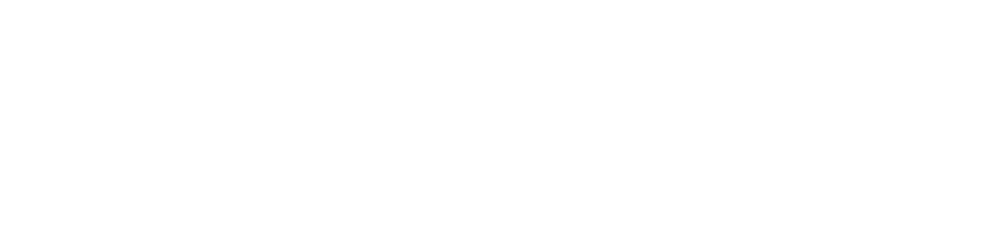 Title of the Sermon
When The Grave
Gives Up
True Words Baptist Church – 1377 S. 20th St. Louisville, KY – TrueWordsBaptist.org
Matthew 28:1-2  In the end of the sabbath, as it began to dawn toward the first day of the week, came Mary Magdalene and the other Mary to see the sepulchre.  2 And, behold, there was a great earthquake: for the angel of the Lord descended from heaven, and came and rolled back the stone from the door, and sat upon it.
Matthew 28:3-6  His countenance was like lightning, and his raiment white as snow:  4 And for fear of him the keepers did shake, and became as dead men.  5 And the angel answered and said unto the women, Fear not ye: for I know that ye seek Jesus, which was crucified.  6 He is not here: for he is risen, as he said. Come, see the place where the Lord lay.
Psalm 16:10  For thou wilt not leave my soul in hell; neither wilt thou suffer thine Holy One to see corruption.
Matthew 12:40  For as Jonas was three days and three nights in the whale's belly; so shall the Son of man be three days and three nights in the heart of the earth.
Matthew 16:21  From that time forth began Jesus to shew unto his disciples, how that he must go unto Jerusalem, and suffer many things of the elders and chief priests and scribes, and be killed, and be raised again the third day.
Luke 24:6-7  He is not here, but is risen: remember how he spake unto you when he was yet in Galilee,  7 Saying, The Son of man must be delivered into the hands of sinful men, and be crucified, and the third day rise again.
Romans 4:23-25  Now it was not written for his sake alone, that it was imputed to him;  24 But for us also, to whom it shall be imputed, if we believe on him that raised up Jesus our Lord from the dead;  25 Who was delivered for our offences, and was raised again for our justification.
1 Corinthians 15:16-17  For if the dead rise not, then is not Christ raised:  17 And if Christ be not raised, your faith is vain; ye are yet in your sins.
John 5:28-29  Marvel not at this: for the hour is coming, in the which all that are in the graves shall hear his voice,  29 And shall come forth; they that have done good, unto the resurrection of life; and they that have done evil, unto the resurrection of damnation.
Revelation 20:13-15  And the sea gave up the dead which were in it; and death and hell delivered up the dead which were in them: and they were judged every man according to their works.  14 And death and hell were cast into the lake of fire. This is the second death.  15 And whosoever was not found written in the book of life was cast into the lake of fire.
1 Corinthians 15:54-57  So when this corruptible shall have put on incorruption, and this mortal shall have put on immortality, then shall be brought to pass the saying that is written, Death is swallowed up in victory.  55 O death, where is thy sting? O grave, where is thy victory?  56 The sting of death is sin; and the strength of sin is the law.  57 But thanks be to God, which giveth us the victory through our Lord Jesus Christ.
Acts 16:30-31  And brought them out, and said, Sirs, what must I do to be saved?  31 And they said, Believe on the Lord Jesus Christ, and thou shalt be saved, and thy house.
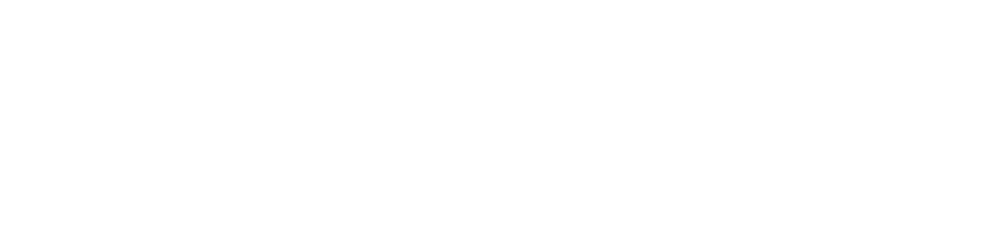 Visit Us:

TrueWordsBaptist.org
True Words Baptist Church – 1377 S. 20th St. Louisville, KY – TrueWordsBaptist.org